วิชาประวัติศาสตร์
จัดทำโดย
เด็กชายภูวนนท์  แก้วแดง ม.2/9 เลขที่ 16
เด็กชายภูตะวัน  อยู่สุขสวัสดิ์ ม.2/8 เลขที่ 18
ประวัติวันเข้าพรรษา
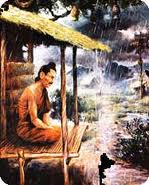 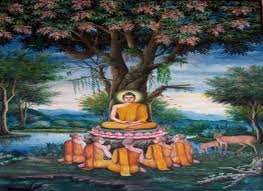 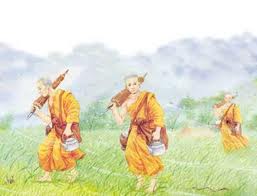